Purpose and Audience
Chapter 2
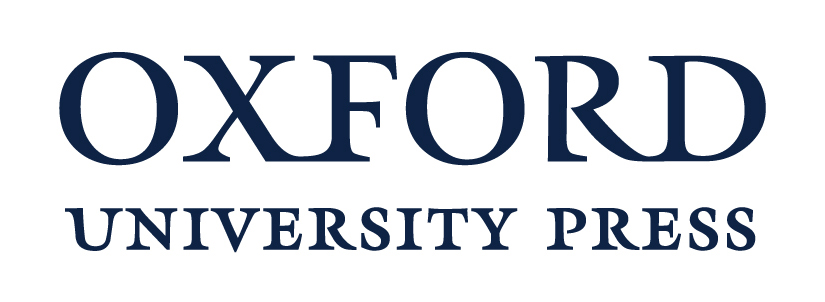 Purpose and intended audience shapes our writing
a piece of writing’s conventions and genre
its length

the style, voice, and tone you use

your approach to sources, evidence, and citation

your language
The Purposes of Academic Writing
Main purpose: to exchange ideas among experts
Is much like a conversation
Sharing knowledge:
original research
application of previous research to new material
reviewing, summarizing, analyzing prior knowledge
Your Purpose in Writing
to argue for a particular solution to a problem
to explore something you find interesting

to earn the best grade possible
Purpose, Audience, and Conventions
Purpose is inevitably bound up with audience.

Audience is the readership the author envisioned.

The envisioned audience shapes how and what the writer writes, and the conventions the writer chooses to use.
Strategies for Thinking about Purpose, Audience, and Conventions
Identify context
Identify genre

Identify audience

Look for clues: writing

Look for clues: reading
Identify Context and Genre
Which subject are you writing for? At what level?

What kind of text are you reading or writing?
Summary, essay, lab report
Different texts have different purposes, conventions, and audiences
Identify Audience
Knowing your audience can determine your content, tone, and diction.

Who is the expert: the reader or the writer?
Look for Clues: Writing
Look and listen for key words from your instructors—especially the verbs they use:
Analyze
Argue
Describe
Evaluate
Summarize
Synthesize
Look for Clues: Reading
Authors express their purpose in the words they use:
“This article argues …” 
“We describe and analyze …”

Remember that another writer’s work can be used as a model for how you write.
Be Flexible
Every writing context will be different.

The tools and strategies you use in one context might not work or be appropriate in another.

Be alert to the expectations of each situation.